Addictions and Substance Abuse
Flying Arrowhead
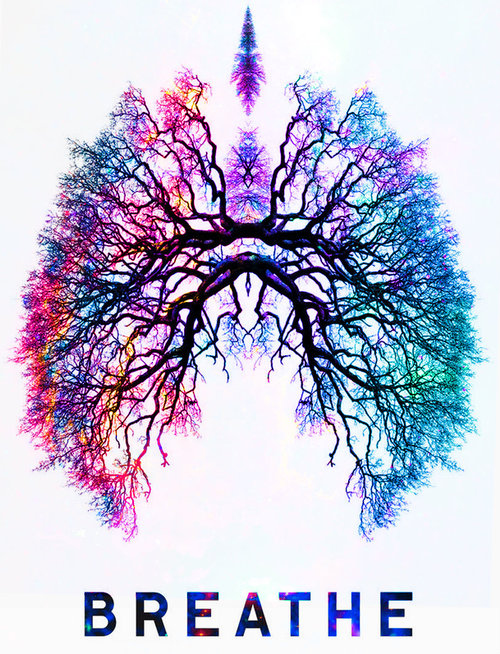 [Speaker Notes: Have them hold their breath and say, “Oh, you don’t need air.”  That’s how hard it is to overcome addictions.]
Definition
Substance abuse: harmful or hazardous use of psychoactive substances, alcohol, and illicit drugs.
Dependence Syndrome: cluster of behavioural, cognitive, and physiological phenomena
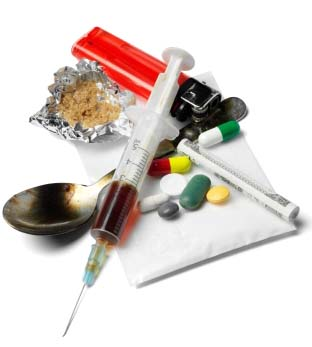 Strong desire to take the drug
Difficulties in controlling its use
Persistent use, despite harms
Higher priority given to drug use
Increased tolerance
Physical withdrawal state
[Speaker Notes: Substance abuse refers to the harmful or hazardous use of psychoactive substances, including alcohol and illicit drugs. Psychoactive substance use can lead to dependence syndrome - a cluster of behavioural, cognitive, and physiological phenomena that develop after repeated substance use and that typically include a strong desire to take the drug, difficulties in controlling its use, persisting in its use despite harmful consequences, a higher priority given to drug use than to other activities and obligations, increased tolerance, and sometimes a physical withdrawal state.

Drug abuse and addiction is less about the amount of substance consumed or the frequency, and more to do with the consequences of drug use. No matter how often or how little you’re consuming, if your drug use is causing problems in your life—at work, school, home, or in your relationships—you likely have a drug abuse or addiction problem.]
Characteristics of Drug Abuse
Neglecting your responsibilities
Using drugs under dangerous condition or taking risks while high
Drug use is getting you into legal trouble
Drug use is causing problems in your relationships
Built up drug tolerance
Take drugs to avoid or relieve withdrawal symptoms
Lost control over drug use
Life revolves around drug use
Abandoned activities you used to enjoy
Continue to use drugs, despite knowing it’s hurting you
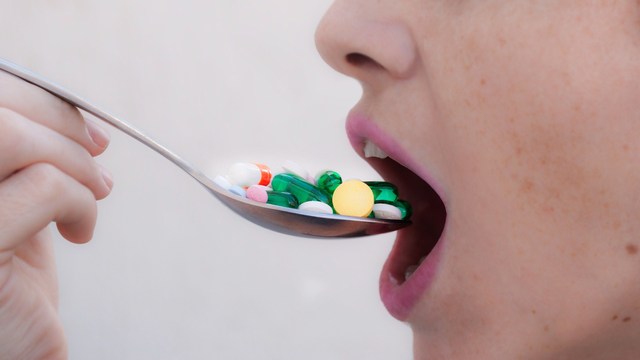 It gets bad.
http://www.tlc.com/tv-shows/other-shows/videos/addicted-a-near-death-experience/
Symptoms - Psychological
Unexplained change in personality or attitude
Sudden mood swings, irritability, or angry outbursts
Periods of unusual hyperactivity, agitation, or giddiness
Lack of motivation; appears lethargic or “spaced out”
Appears fearful, anxious, or paranoid, with no reason
[Speaker Notes: What are the psychological symptoms?]
Symptoms - Physical
Bloodshot eyes, pupils larger or smaller than usual
Changes in appetite or sleep patterns
Sudden weight loss or weight gain
Deterioration of physical appearance, personal grooming habits 
Unusual smells on breath, body, and clothing
Tremors, slurred speech, or impaired coordination
[Speaker Notes: Ask: what are symptoms of abuse?]
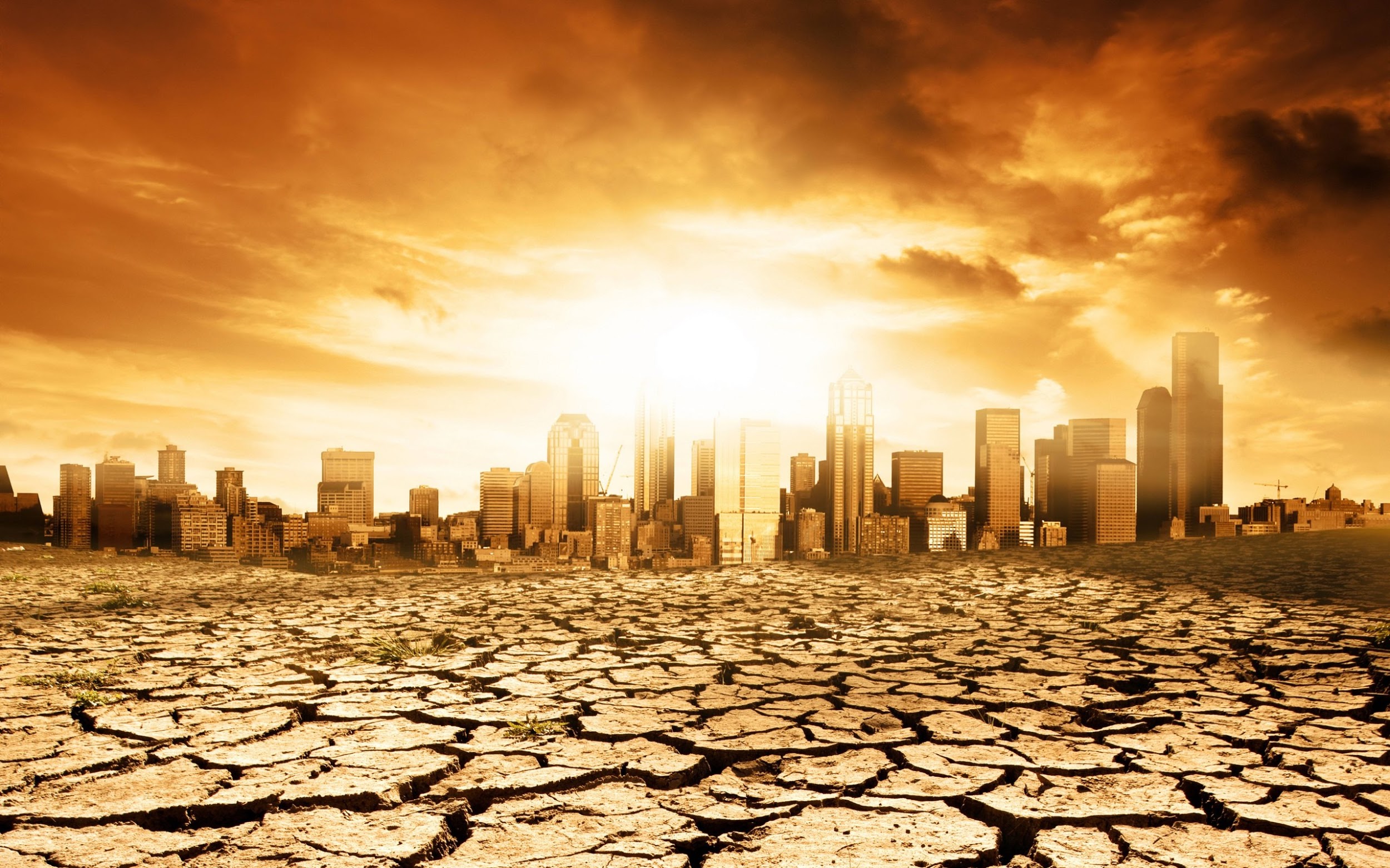 Think about the hottest you’ve EVER been?  Where were you?  What did it feel like?
[Speaker Notes: Try to help them know what it would feel like to be addicted: they want WATER way way bad!]
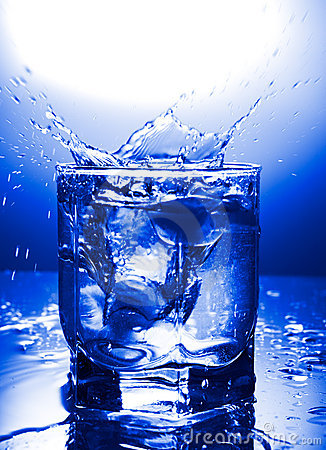 Symptoms - Behavioral
Drop in attendance and performance at work or school
Unexplained need for money or financial problems. Borrow or steal.
Engaging in secretive or suspicious behaviors
Sudden change in friends, favorite hangouts, and hobbies
Frequently getting into trouble (fights, accidents, illegal activities)
[Speaker Notes: What are behavioral symptoms?]
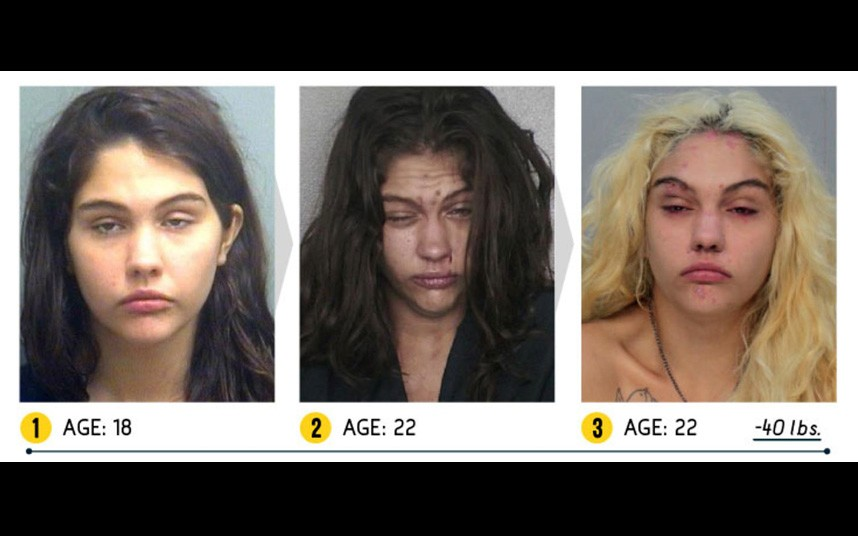 Progression
Experimentation
Regular Use
Risky Use
Dependence
Addiction
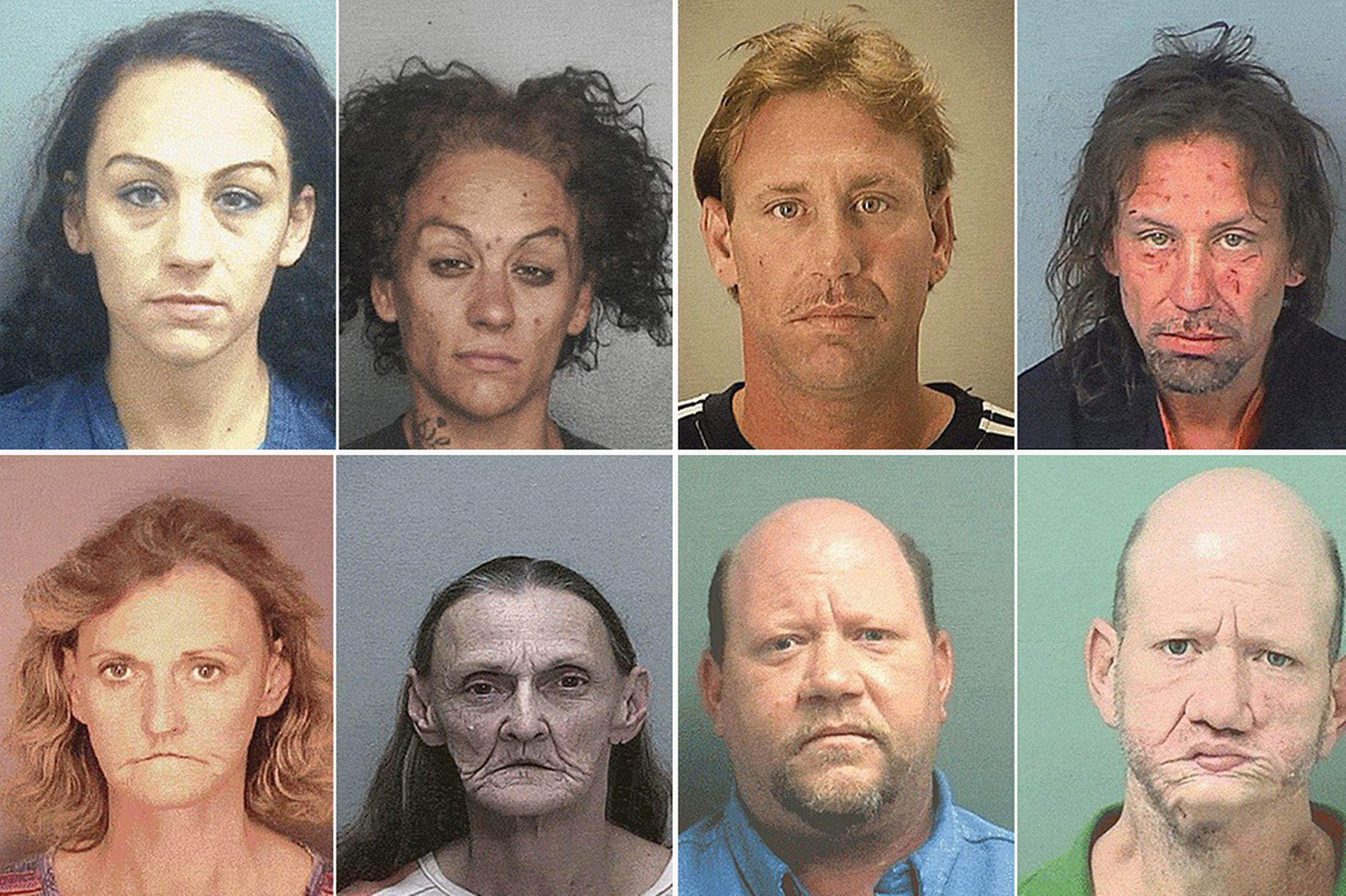 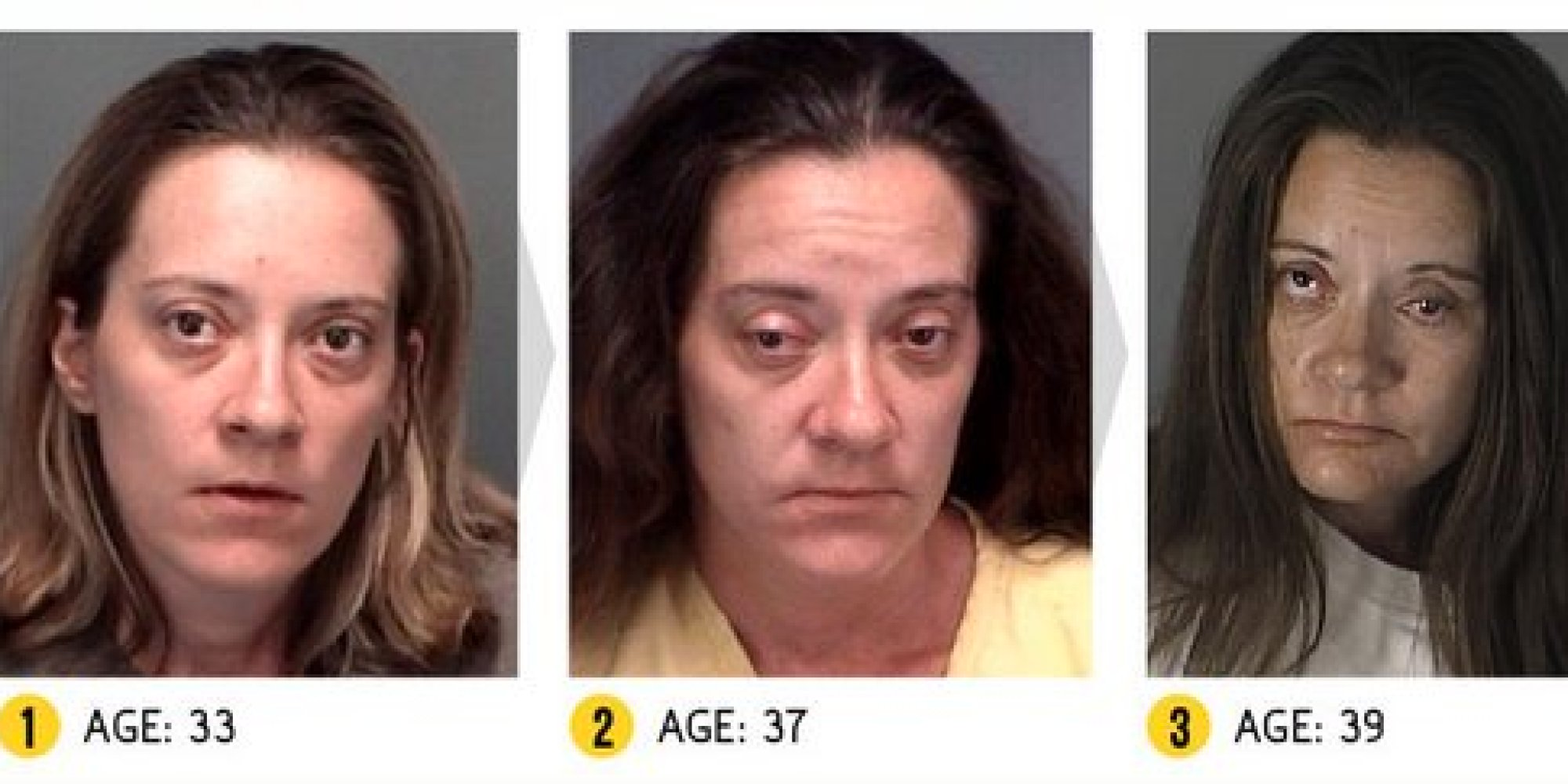 Specific Needs
DON’T
Attempt to punish, threaten, bribe, or preach
Try to be a martyr. Avoid emotional appeals that increase guilt
Cover up or make excuses for the drug abuser,  or shield of consequences
Take over their responsibilities
Hide or throw out drugs
Argue with the person when they are high
Take drugs with the drug abuser
Feel guilty or responsible for another’s behavior
Medication
Can help to in detoxification but in itself it is not treatment, only the first step
Opioids (heroin and morphine): Methadone, buprenorphine, naltrexone
Suppress withdrawal symptoms and relieve cravings
Tobacco: Nicotine replacement therapies - patch, spray, gum, lozenges
Bupropion and varenicline: help prevent relapse
Alcohol: Naltrexone, acamprosate, disulfiram
Blocks opioid receptors involved in rewarding effects of drinking
Reduces relapse 
Reduces symptoms of protracted withdrawal
Produces unpleasant reactions
TR Implications
Prevention procedures

Boredom

Coping skills

Leisure Education
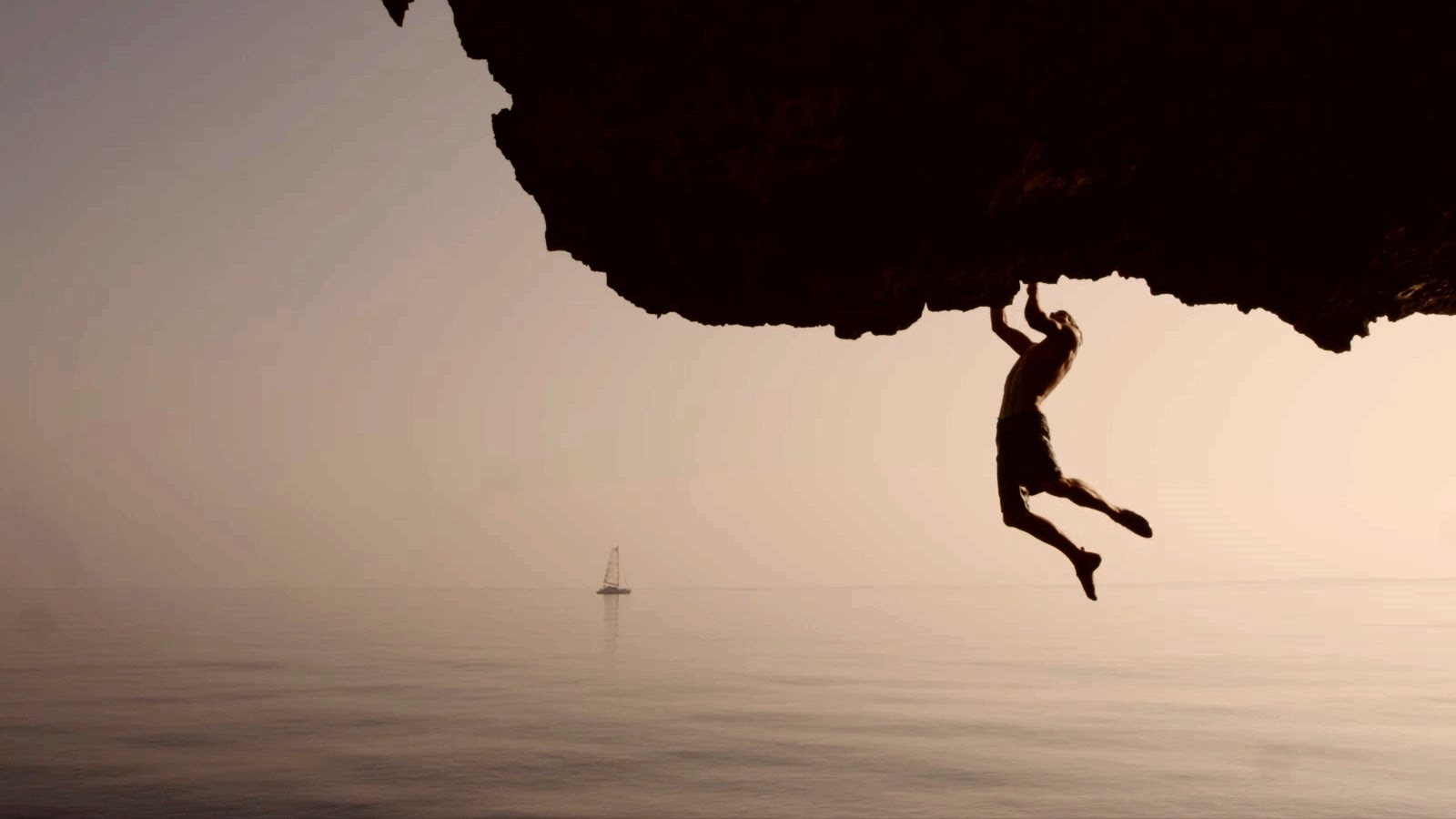 [Speaker Notes: Have patients analyze their favorite activities
Those who have a substance abuse haven’t done what they enjoy to do in a very long time
Unstructured leisure activities helps them get a natural high
The ability to experience fun and pleasure and feel capable and in control are often lacking in the drug abuser. Through a well-planned therapeutic recreation programme, emphasizing the leisure education component of the TR service model and opportunities for recreation participation, drug abusers can also be helped to reach these goals.]
http://www.mormonchannel.org/watch/series/his-grace/drug-addiction-and-the-loss-of-a-loved-one